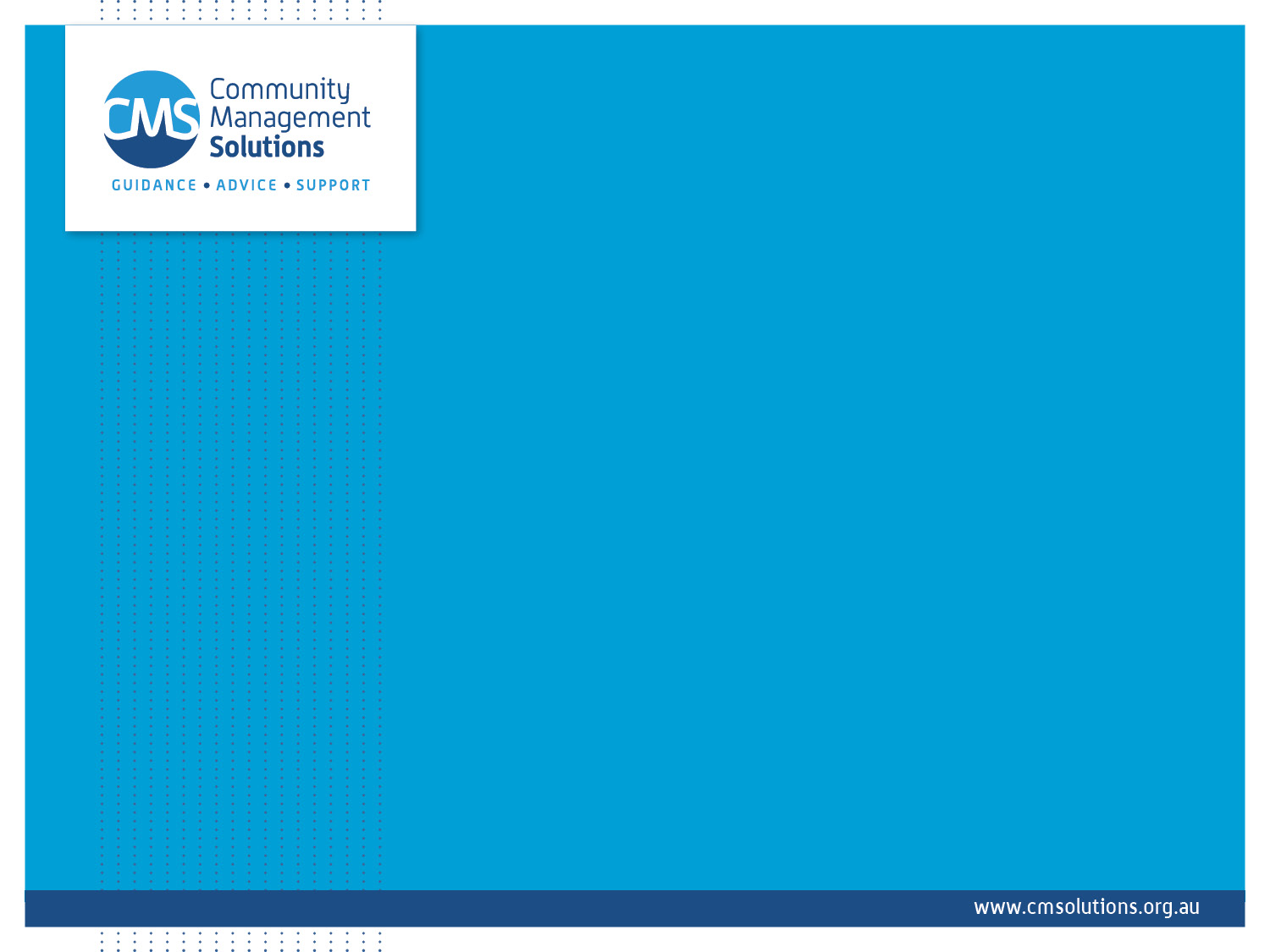 Workforce Planning Webinar – Kevin Prendergast CEO Community Management Solutions
Welcome to Workforce Planning
Sometimes referred to as Human Resource Planning workforce planning begins with looking at your current employee resources that are available, identifying any skill and or experience gaps that are currently present and then performing a risk analysis and looking at where your resources may be vulnerable both now and most importantly into the future.
Definition
Workforce planning is the process of leveraging data to ensure that a businesses' workforce support business needs, goals, and strategic plans. This will set up your business for future success and empower the HR person or department to make informed decisions about their talent requirements.
Why go to the trouble
Workforce Planning is not easy, it can be time consuming if done correctly so why should we bother?
Currently you may be struggling to meet your business needs in other words perhaps you cannot effectively deliver to your clients in the current service delivery model which is affecting current business viability and the ability to grow.
Your operations may be subject to change due to market or regulatory changes or a different demand for the services that you provide.
Your staff are not currently performing to meet the current needs of your business and you need to know why that is and deal with this issue as a matter of urgency.
You project future business growth, consolidation or reduction and you need to make the necessary adjustments so that the business can continue to flourish.
It is essential to ensure your business is appropriately staffed.
The Basics
The first step is to have a deep dive into your current staffing structure, it does not matter how many staff you have but have a look at their current role, skills and qualifications, capacity, and current performance and if the role is required in its current format or if some changes need to be made.
Your internal HR records combined with some research on position profiles, job descriptions, classification structures, interviews, surveys (both internal and external) and feedback should give you some indication as a starting point for discussion.
What question do we need to ask?
Have an open mind to honestly assess the current situation.
Look at current employee characteristics, salaries, levels, reporting structures, duties, responsibilities, skills experience, and qualifications.
What skills are currently utilized or in fact necessary to successfully complete the inherent requirements of the role. Do your people have these skills and do you anticipate that those skills may differ or change to meet future needs.
Current workforce information template document
Design a template document to analyse your current staffing capabilities.
We can provide a template document for you.
It needs to record all personal particulars, current role. Employee status, tenure of service, remuneration and reporting structure lines, qualifications, skills, and competencies.
What are the projected needs for the business moving forward
Determine the timeline.
Current State to Future State
What will it take to make the adjustments
Where do our people fit within this equation, more, less, different skills, different qualifications, remain the same.
New skills that are going to be needed, how do we acquire those, and what will be the cost.
Skill Gaps
Do your people currently have the skills and qualifications to be successful?
If not, what can we do to meet this need?
How does this impact recruitment into the future?
What can we do to highlight or take advantage of transferable skills?
Other issues to consider in the planning stage
Cost of employment, training and retention.
Estimated resources in the next period of time.
Will the employee status remain the same or have we identified changes.
What impact will flexible work arrangements if any supported by policies and procedures have on the business model moving forward.
Strategy
Flexibility in the development of your workforce is imperative in ensuring that you develop a workforce for the future which is:
High Performing (employee attraction and retention strategies – no HR in insolation (discuss) 
Diverse and Flexible
To achieve this, we need to focus on an Action Plan
Action Plan
How are we going to attract build, up and cross skill our talent.
Best practice recruitment practices.
Become an employee of choice.
Introduce a wellness program.
Ensure transparency on roles and duties.
Implement a thorough induction program.
Develop a complete Learning and Development Framework (establish an academy)
Develop a formal mentoring and coaching initiative.
If possible, develop a clear career pathway.
Concentrate on retention and engagement.
Strengthen diversity.
Build an inclusive employee culture.
Develop a more flexible workforce able to do numerous roles.
Develop a succession plan.
Some statistics for thought
60% of Learning and Development specialists have experienced growing skill shortages in their organizations over the last five years.
75% of all service organizations currently have critical skill shortages.
40% of employees were dissatisfied with colleagues showing skill gaps.
Some identified gaps included change management (the ability to engage and cope with) IT, leadership and communication.
The war for talent
Focus on making the best with what we have.
Reward loyalty.
Show that you care.
Maximize developmental opportunities.
Build key future capabilities.
People stay in a role because of the connection to the organization its mission and purpose.
People stay because of how they are treated and supported by management.
Why do people work for this organization?
Ask the following questions?
What attracts people to this organization?
What keeps people here?
Why do people leave?
What are the challenges in replacing them?
What challenges do we face in delivering our service delivery model?
“THIS IS THE CURRENT STATE”
FUTURE STATE
If you don’t do this then:
You will not have the people with the necessary skills and expertise to remain in business or be competitive.
You can become overstaffed and have excessive payroll expenses.
Or be understaffed and not able to meet your customer or client needs.
7 Strategies for Workforce Planning
Take the time to create a strategic plan.
Make workforce planning a collaborative process.
Engage senior leadership in the process.
Define your KPI’s.
Leverage Data.
Pay attention to labor market insights.
Consider alternative solutions.
Summary and How can we help
Right People
Right Skills
Right Place
Right Time
Talent acquisition in the future is the number one concern for organizations leading into the next decade.
Strategic and Workforce planning goes hand in hand, and it involves predicting the future labor and skill needs for the next 2, 3, 5 or 10 years.
CMSolutions can help you with all your workforce planning needs by helping facilitate the project for you.